Papulosquamous diseases Lichen planus and pityriasis Rosea Dr.Awad Al-Tarawneh  , MD Consultant Dermatologist and Dermatopathologist
Associate professor, Mu`tah University
Lichen planus - Idiopathic inflammatory autoimmune disease of skin , nails , hair and mucous membrane in middle aged adults with characteristic clinical and histopathological features - 0,2% - 1% of adults – incidence - rare in children and elderly - Mucosal involvement in 75% of patients - Familial LP have been reported
Pathogenesis - Exogenous antigen , virus(HCV , transfusion transmitted virus-TTV , HHV-6), vaccines (HBV vaccine) , bacteria (Helicobacter pylori ) , contact allergens (allergy to metals like dental amalgam – mercury ) , drugs , autoantigens ( triggered by an underlying neoplasm -  Lichen Planus is a  T-cell mediated autoimmune disease in which the auto-cytotoxic CD8 + T cells trigger apoptosis of the basal cells of the skin and oral epithelium.T4-cells also play a role  - Role for Fas \ Fast system and granule exocytosis (containing perforin and granzymes)--apoptosis
Clinical features - small polygonal flat-topped violaceous papules , shiny surface - Wickham`s striae on the surface (fine white lines) - Pruritic - Koebner phenomenon - No excoriation - Site , flexural surface of wrist , forearm , ant.leg , neck , presacral area and glans penis . - Duration depends on the variant of LP , exanthematous LP up to one yr. other variant like hypertrophic and  mucosa - more
Lichen planus variant
Actinic LP - Common in middle East - Onset during summur and spring - Young adults and children - Red – brown annular plaques on sun exposed areas - Common site fore head and face
Acute LP - exanthematous or eruptive LP- Trunk , wrist , feet - Rapidly disseminate- Self-limited course within 3-9 months
Anular LP - Annular scaly plaques with hyperpigmented center - Axillae , penis - Most palient asymptomatic , but some have pruritus
Atrophic LP - May represent a resolving LP- Lower extremities - Differential diagnosis; lichen sclerosis et Atrophicans and Morphea (because of atrophy )
Bullous LP  and LP pemphigoides- Bullous or vesiculobullous lesions develop within pre-existing LP lesions - Some authors separate these two variant - First (exaggerated Max.Josef space) , second true sub epidermal blister due to circulating IgG autoantibodies
Hypertrophic LP - Verrucous LP- Extremely pruritic - Shins or dorsum of feet - Symmetrical - Duration prlonged - SCC can develop
Inverse LP - Lesions in intertriginous zones (axillae , inguinal , inframammary folds ) - May present as hyperpigmentation or as violaceous papules
LP pigmentosus - Brown to gray-brown macules on sun exposed areas - Evolving into diffuse reticulate pigmentation - In type IV- III skin - Flexural involvement can occur - Should be differentiated from erythema  dyschromicum perstans (Ashy dermatosis)
Lichen plano-pilaris (lichen planus acuminatus)- Involvement of hair follicle - Keratotic plugs sorrounded by a narrow violaceous rim on the scalp or other hairy areas - Scarring alopecia - Women > Men - A variant of lichen planopilaris is Graham little – Piccardi syndrome (non-scarring ) axillary and pubic hair loss + scalp scarring alopecia + typical lesions of LP
Linear LP - Linear distribution of lesions within the lines of Blaschko
LP-Lupus Erythematosus overlap syndrome - Acral lesion- Histological and IF features of both LP and LE
Nail LP - Nail metrix damage - Affected in 10% of cases - Lateral thinning - Longitudinal ridging - Fissuring - Pterygium formation - Twenty nail dystrophy - Onycholysis - Subungual hyperkeratosis
Oral LP - Different forms and can come in combinations - Atrophic – symptomatic - Bullous – smptomatic - Erosive – symptomatic - Papular - Pigmented - Plaque – like – among smokers - Reticular – the most common as lace – like pattern , asymptomatic , symmetrical - Uncommon in young patients - Women > Men - All mucous membranes should be examined
Ulcerative LP - Palmoplantar lesions - 30-40 yrs of age - Painful ulcers - Risk for SCC
Vulvovaginal LP - Commonly erosive - Differential diagnosis lichen sclerosis and blistering diseases
Lichenoid drug eruption - Older age group - More eczematous and psoriasiform lesions - Uncommon Wikham`s striae - Spared mucosal membranes - Usually latent period of several months from intake to the appearance of rash - Antibiotics , ACE , B-Blockers , NSAID , lipid lowering agents
Pathology
Treatment - Topical , intralesional - Systemic
Topical - Steroid - Intralesional steroids - Topical calcineurin inhibitors (tacrolimus 0,1%) - NBUVB
Systemic - Steroids – low dose 15-20mg x 2-6wk,then taper- Acitretin (Retinoids) 30mg 1day x 8wks - Cyclosporine
Pityriasis Rosea - Relatively common acute , self limited papulosquamous eruption mainly in healthy aldescent and young adults-Incidence:0.5-1% - 10-35 yrs old age - F>M- Duration 6-8 wks may be up to 5 months or more rarely - Recently a role for HHV-7 was suggested but PCR studied failed to support this - Immunologic defense against an infectious agent
Clinical features - Herald patch , on trunk or neck , seen in 55% of cases - Pink patch or plaque with raised advancing edge 1-4cm in diameter - After 2-3 day numerous scaly small oval plaques and papules appear along the trunk and proximal extremities - Collaret scale , free edge points inward - Christmas tree distribution on the back
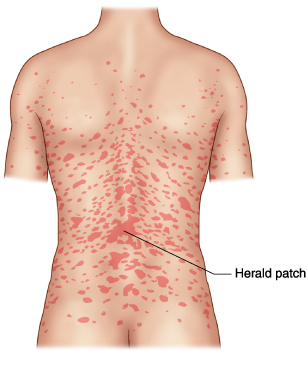 - If persists > 5 months PLC should be considord and skin biopsy should performed - Atypical forms : Inverse (common in children), urticarial , erythema multiforme – like , vesicular , pustular and pruritic
Differential diagnosis - Secondary syphilis - Tinea corporis - LP- MF - Drug eruption - Guttate psoriasis - PLC
- Reassurance - Symptomatic - Phototherapy – Narrow band – UVB- Erythromycin
Thank You